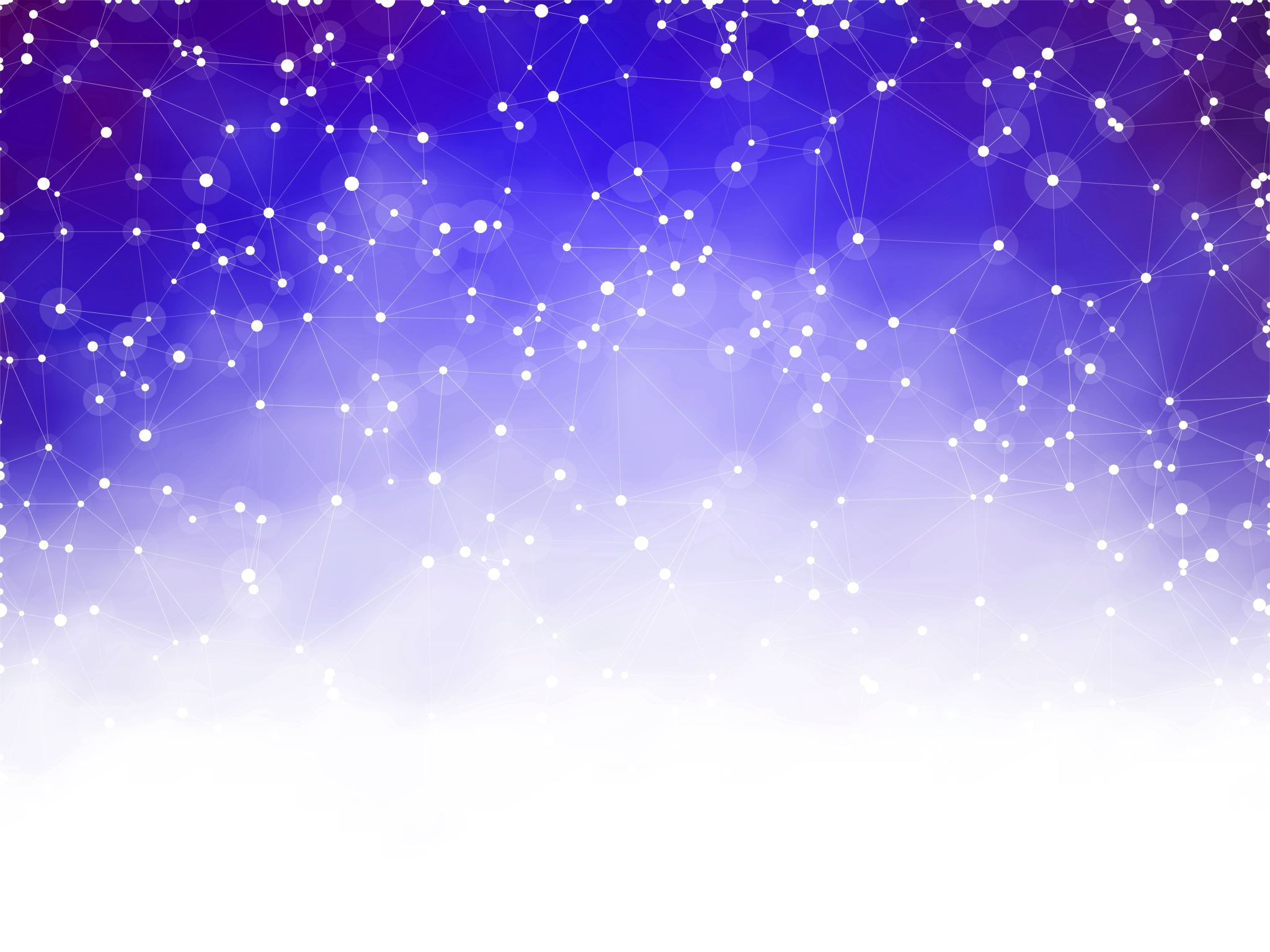 Changing teachers’ minds on grouping by ‘ability’: Control, Competence and Confidence
Phil WRIGHT  - University of Cumbria
[Speaker Notes: This presentation has been developed from the findings in my thesis. 

I am hoping to submit on Friday by which time I hope to have dispelled any myths in my own head that I am a fraud.

What is your experience of FAG as a learner or practitioner? What effects have these experiences had on your self-concept or self-efficacy?]
The context and challenge
Normative drive for high standards – competence and compliance demonstrated through pupil outcomes in statutory tests

Working within the panopticon of performativity (Perryman, 2006)

Fixed ability grouping and thinking as a means to ‘efficiency’ and addressing learning needs

Prevalence of ‘ability’ focussed language and implicit theories - it’s influence on learner identity, interactions and expectations

Apprenticeship of observation (Lortie, 1975), diminished professional autonomy (Sachs, 2016) and a sense of pedagogic naivety (Yarker, 2011)
[Speaker Notes: My early practice shaped by dominant discourse of standards and differentiation

The study framed within critical theory and the recognition of, and challenge to hegemonic structures – therefore the context in UK education policy since the Great Debate of 1976, but most latterly since the introduction of accountability mechanisms such as statutory testing, league tables, Ofsted and PRP]
My learning journey . . .
Cornwall – Standards & Thinking Skills

Malawi – Pedagogic Exploration & Study

Staffordshire – Leadership & Study

Cumbria – Professional reflection
[Speaker Notes: I think some background is needed to help make sense of where this study came from and acknowledging my privileged position through experience

Qualified to teach in 1996 determined to inspire children to be the best they can be, creating a classroom environment where strong self-concept and efficacy were the intended bedrock.

Recap of career]
The project
Fifteen self-selecting participants from five different primary schools (from a convenience pool of twelve schools)

Two introductory sessions sought to raise consciousness (Freire, 1970)

The reported effects of fixed ability thinking and practices 
      (Boaler, 2005  ; Francis et al., 2017 & 2021; Marks, 2013, 2014 & 2016;      
      McGillicuddy & Devine, 2018 & 2021);
 
2.   The core purposes and principles of Pedagogy for Transformability    
      from ‘Learning Without Limits’ (Hart et al., 2004) 

Three cycles of explore, collaborate, reflect within geographical communities of practice

Final interview (either individual or paired)
[Speaker Notes: Core purposes – enhance children learning capacity by removing barriers in the social, emotional and cognitive domains by adopting principles of Trust, Everybody & Co-agency to the pedagogic choices we make.

To what extent as teachers were we made aware of research, stemming back from the 1970’s to the present day, about the potential effects of fixed ability thinking and practices on learners self-concept and efficacy, and there potential to contribute to social reproduction?]
The findings
Co- agency
Learner Agency
Teacher Agency
[Speaker Notes: Teacher barriers

Learner barriers

Teacher barriers removed – learner benefits improved

Agency (self-concept and self-efficacy) improved

Co-agency embedded]
Towards co-agency in the learning journey
Changing self-concept over time (teachers and children)

Improved knowledge of individual learner identities

Increased self-efficacy over time

Time to explore, collaborate, reflect and enact

TRUST & EVERYBODY as pre-cursors to CO-AGENCY
It starts with me . . .
Relinquishing some control and providing choices (recognising a professional responsibility to intervene through coaching and challenging)
Acknowledging implicit theories related to ‘ability’ and how they shape the learning environment
Adapting my language during sessions (framing tasks, interactions and expectations)
Adapting my language to the temporal nature of learning capacity – and avoiding comparative descriptors

 . . . BUT is sustained within a ‘praxis architecture’ (Smith & Kemmis, 2008) of Trust, Everybody and Co-agency, which support ‘activist professionalism (Sachs, 2016)
ITE & ITAP: It starts with us?
Balanced use of research sources (RCT & Case studies)
Establishing and engaging in school-based Communities of Practice
Raising consciousness and exploration through ITAP experiences
Development of case study research through ITAP
[Speaker Notes: Link to maths session on Thursday morning –colleagues at Uni of West England (Confidence Just Grows)

This study was framed as being between the fault lines of discourses ‘raising standards for all’, teacher autonomy and research-led practice

Is the introduction of ITAPs an opportunity?]